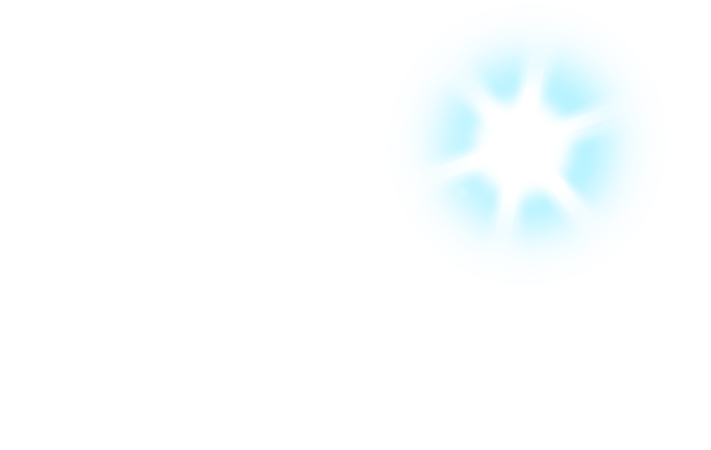 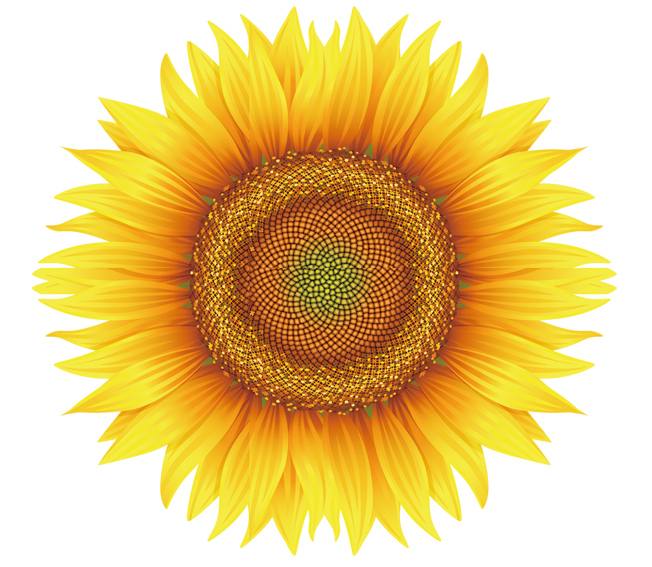 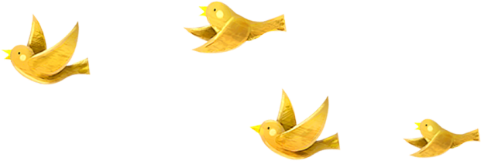 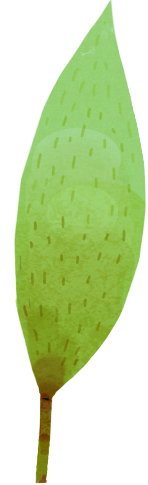 Bài 5
Bài 5
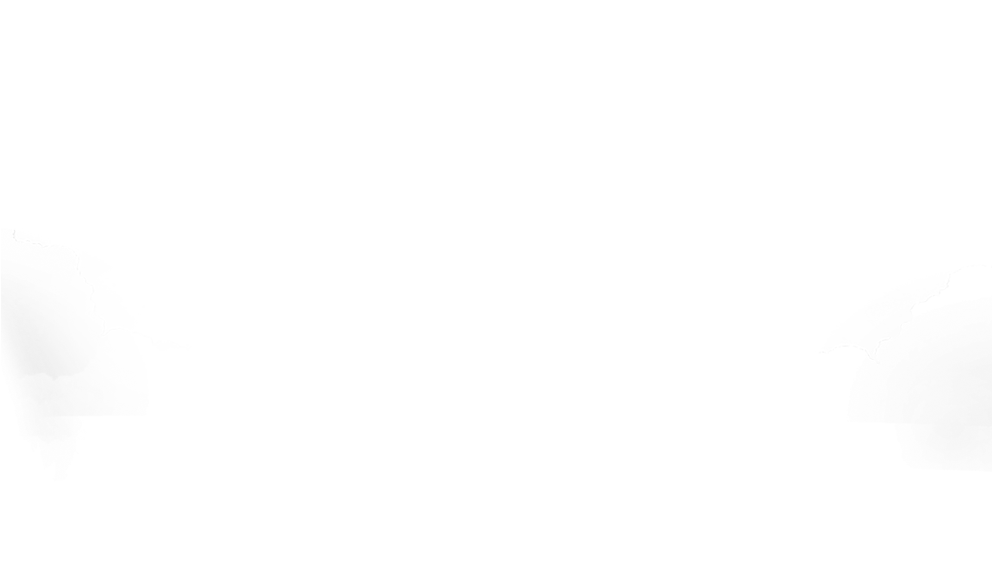 Bài 5
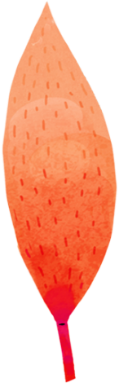 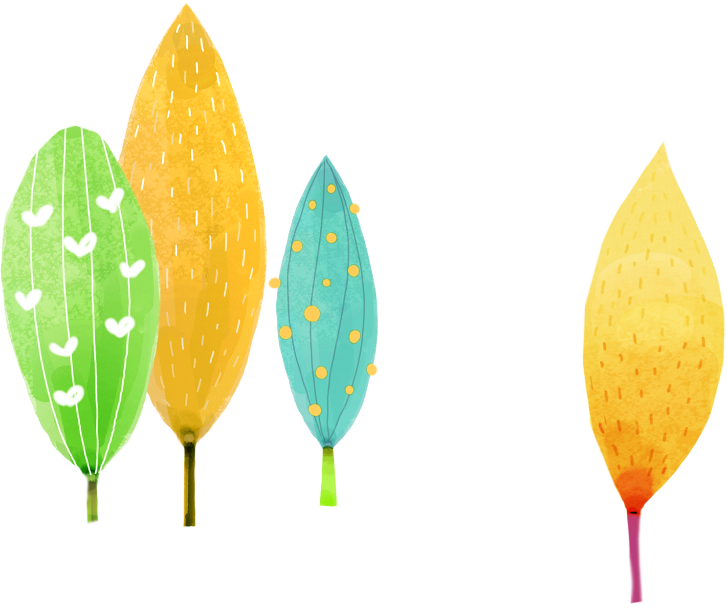 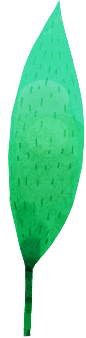 Cây liễu dẻo dai
Cây liễu dẻo dai
Cây liễu dẻo dai
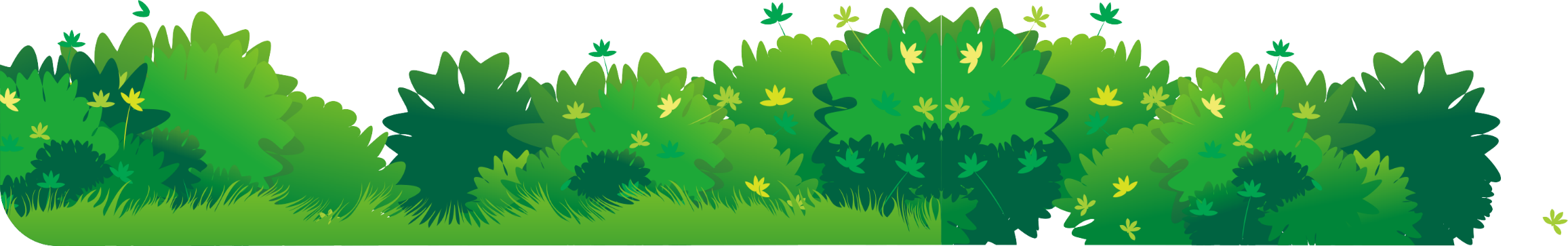 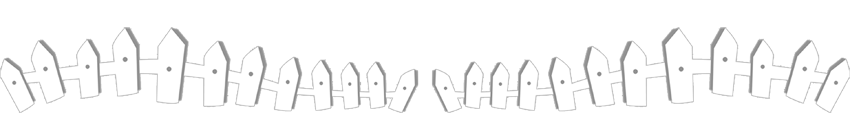 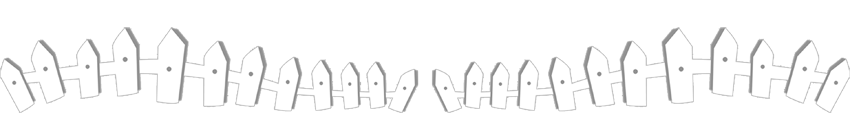 [Speaker Notes: 更多模板请关注：https://haosc.taobao.com]
1. Quan sát tranh và thảo luận nhóm để nói về điểm khác nhau giữa hai cây trong tranh:
- Về thân cây, cành cây và lá cây
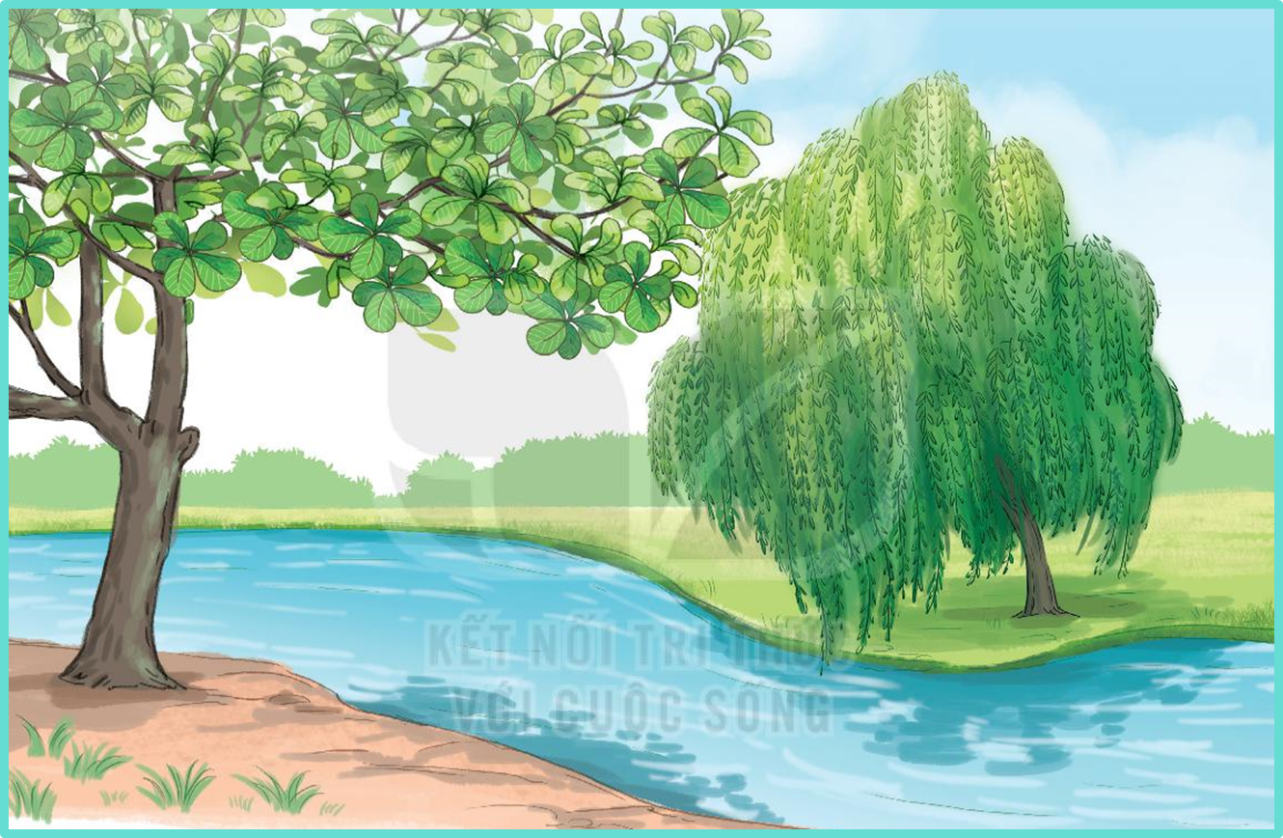 Cây liễu dẻo dai
    Trời nổi gió to. Cây liễu không ngừng lắc lư. Thấy vậy, Nam rất lo cây liễu sẽ bị gãy. Nam hỏi mẹ:
Mẹ ơi, cây liễu mềm yếu thế, liệu có bị gió làm gãy không ạ?
   Mẹ mỉm cười đáp:
Con yên tâm, cây liễu sẽ không sao đâu!
   Mẹ giải thích thêm:
 -  Thân cây liễu tuy không to nhưng dẻo dai. Cành liễu mềm mại, có thể chuyển động them chiều gió. Vì vậy, cây không dễ bị gãy. Liễu còn là loài cây dễ trồng. Chỉ cần cắm cành xuống đất, nó có thể nhanh chóng mọc lên cây non.
(Hải An)
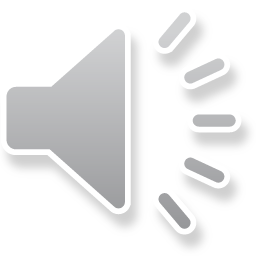 Từ khó đọc
nổi gió
lắc lư
lo lắng
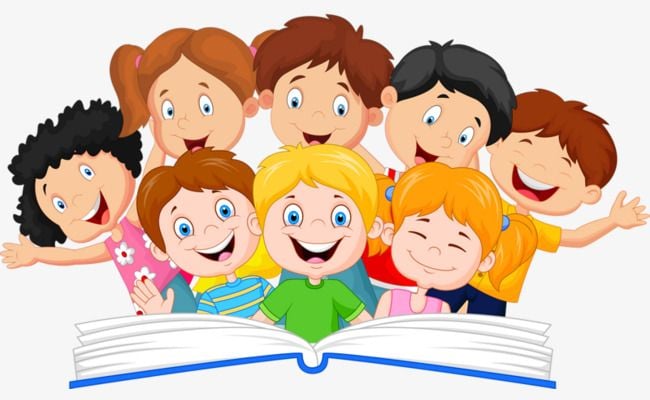 Đọc câu
- Thân cây liễu tuy không to nhưng dẻo dai
- Chỉ cần cắm xuống đất, nó có thể nhanh chóng mọc lên cây non.
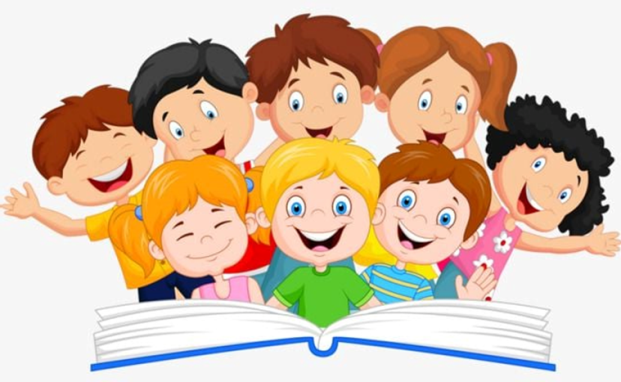 Cây liễu dẻo dai
    Trời nổi gió to. Cây liễu không ngừng lắc lư. Thấy vậy, Nam rất lo cây liễu sẽ bị gãy. Nam hỏi mẹ:
Mẹ ơi, cây liễu mềm yếu thế, liệu có bị gió làm gãy không ạ?
   Mẹ mỉm cười đáp:
Con yên tâm, cây liễu sẽ không sao đâu!
   Mẹ giải thích thêm:
 -  Thân cây liễu tuy không to nhưng dẻo dai. Cành liễu mềm mại, có thể chuyển động them chiều gió. Vì vậy, cây không dễ bị gãy. Liễu còn là loài cây dễ trồng. Chỉ cần cắm cành xuống đất, nó có thể nhanh chóng mọc lên cây non.
(Hải An)
1
2
Giải nghĩa từ
dẻo dai: có khả năng chịu đựng trong khoảng thời gian dài
    lắc lư: nghiêng bên nọ, nghiêng bên kia
     mềm mại: mềm và gợi cảm giác dẻo dai
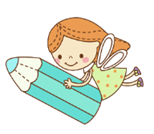 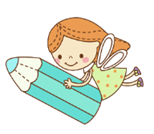 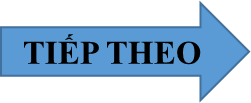 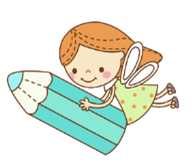 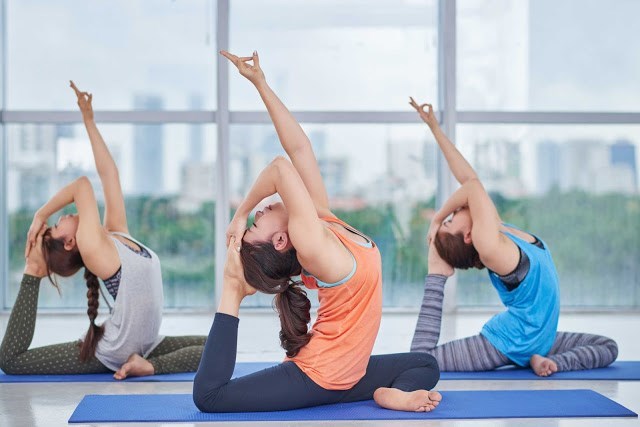 Dẻo dai
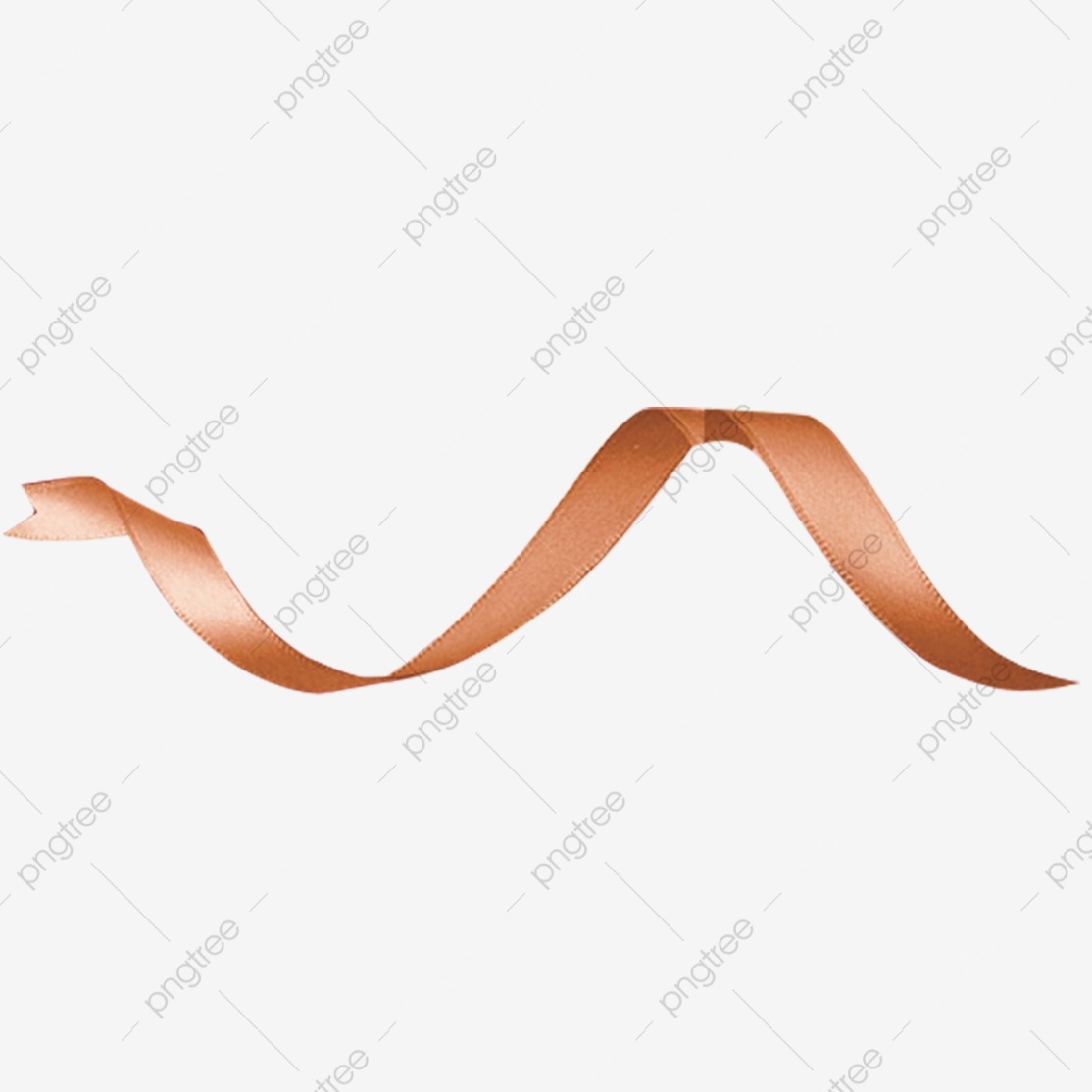 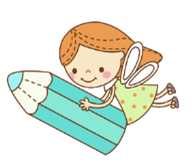 MỀM MẠI
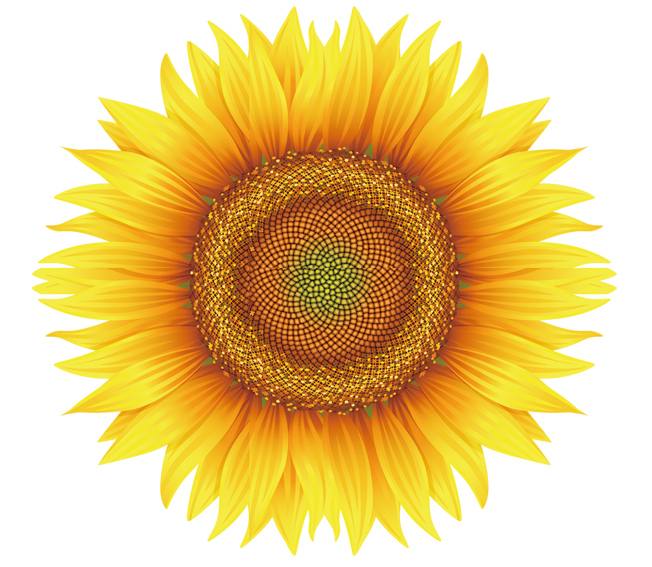 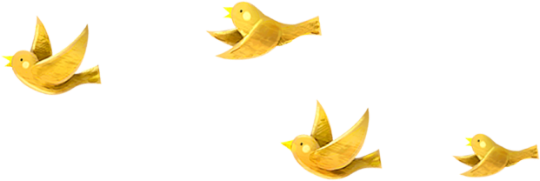 3
Trả lời 
câu hỏi
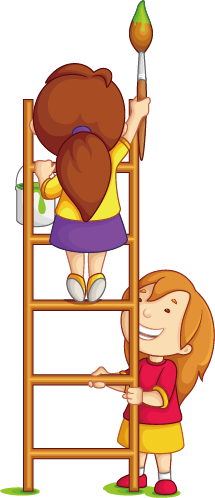 Thân cây liễu có đặc điểm gì?
Thân cây liễu không to nhưng dẻo dai
Cành liễu có đặc điểm gì?
Cành liễu mềm mại, có thể chuyển động theo chiều gió
Vì sao nói liễu là loài cây dễ trồng?
-    Liễu là loài cây dễ trồng vì chỉ cần cắm cành xuống đất, nó có thể mọc lên cây non
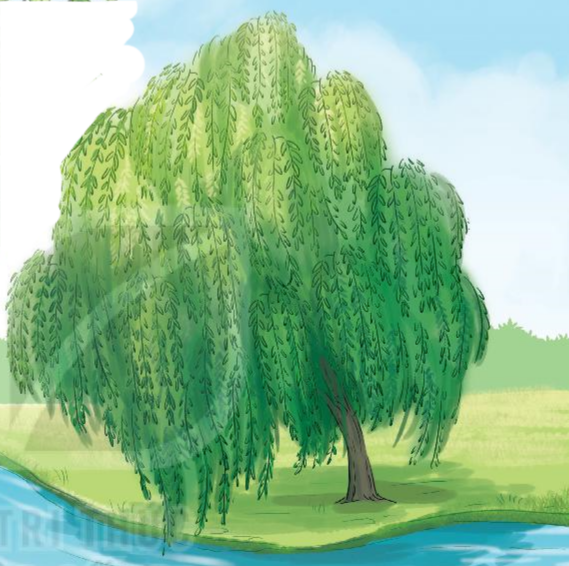 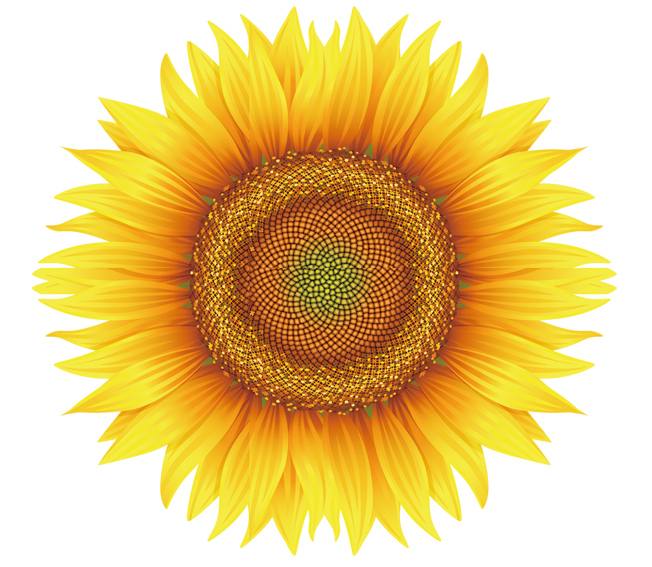 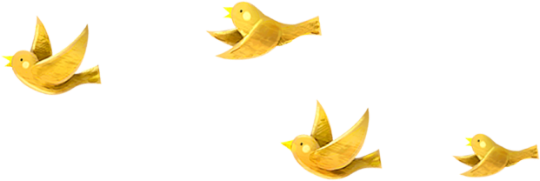 4
Viết vào vở
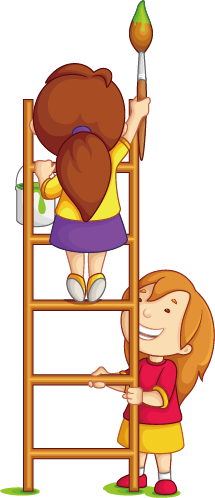 Viết câu trả lời cho câu hỏi a và b ở mục 3
không to nhưng dẻo dai
(…).
- Thân cây liễu
(…).
mềm mại, có thể chuyển
- Cành liễu
động theo chiều gió.
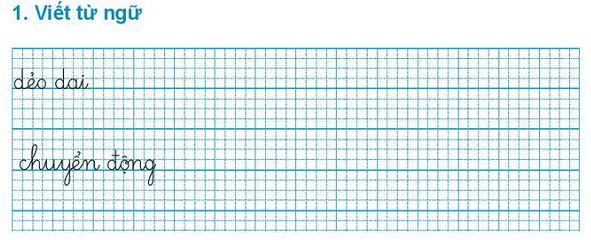 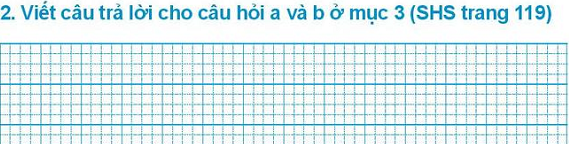 a: Thân cây liễu không ta nhưng dẻo dai.
b: Cành liều mềm mại.
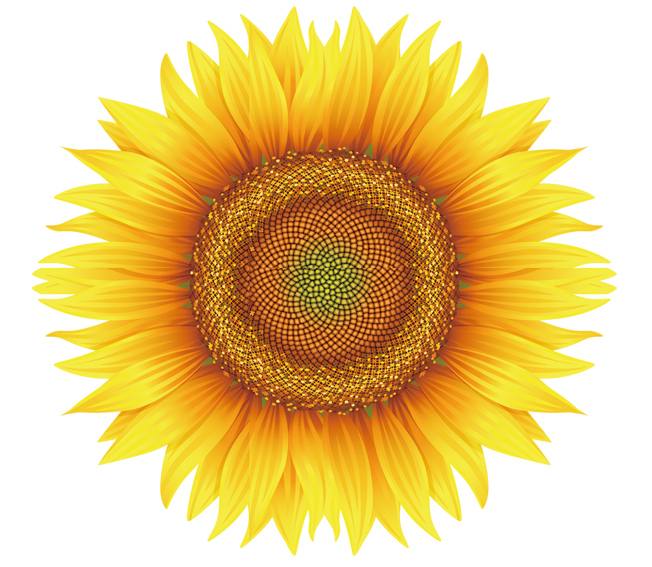 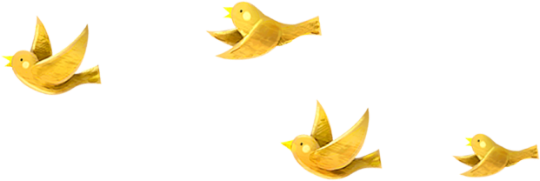 5
Chọn từ ngữ
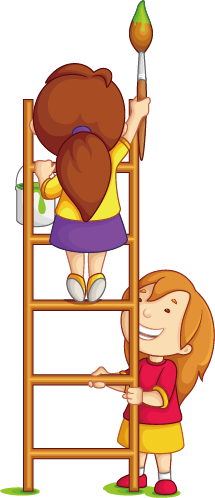 Chọn từ ngữ để hoàn thiện câu và viết câu vào vở
mềm mại
dẻo dai
lắc lư      xanh tốt       dễ gãy
(…)
a) Cành liễu rủ lá trông                  như một mái tóc
(…)
b) Tập thể dục hằng ngày giúp cho cơ thể
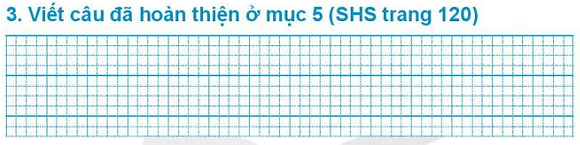 a: Cành liễu rủ lá trông mềm mại như một mái tóc.
b: Tập thể dục hàng ngày giúp cho cơ thể dẻo dai.
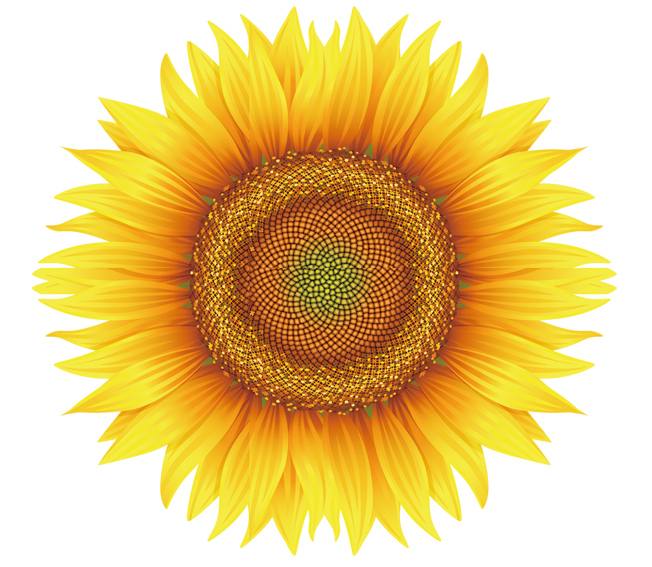 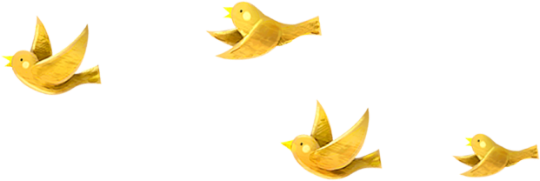 6
Quan sát tranh
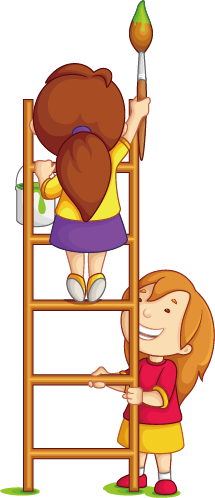 Quan sát tranh và dùng từ ngữ để nói theo tranh
học sinh    cây      xanh mát      nắng
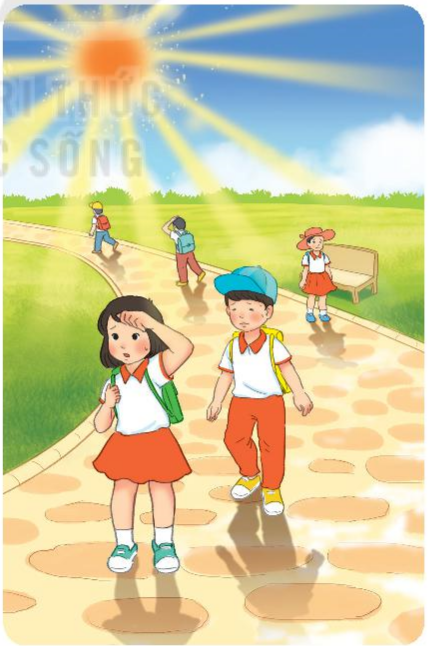 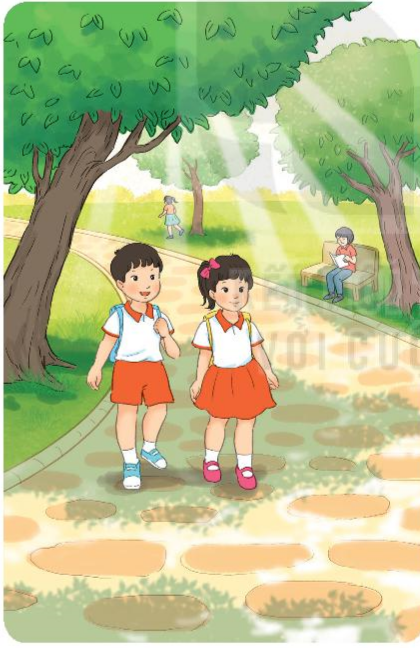 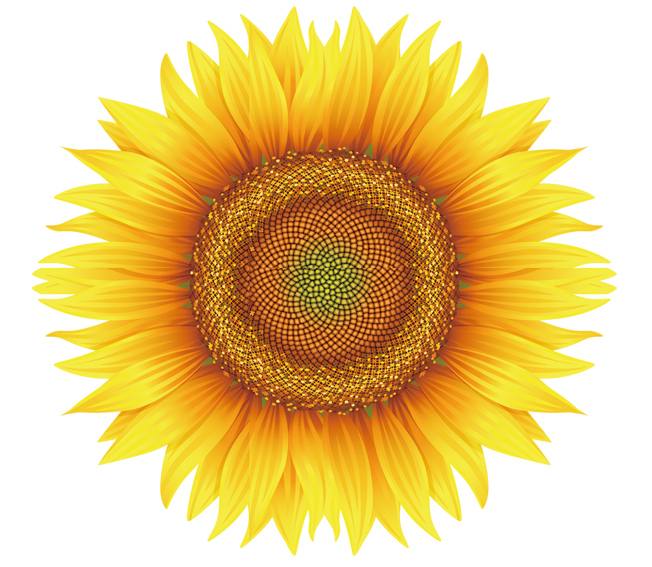 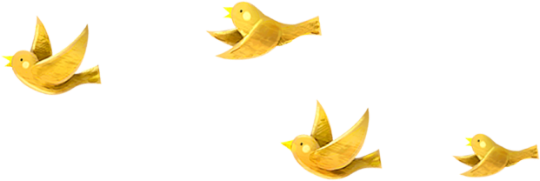 7
Nghe viết
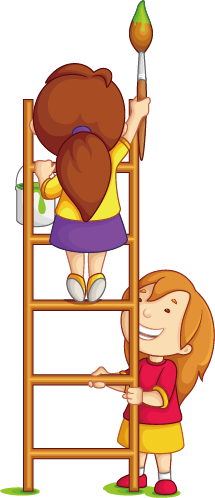 Nghe viết
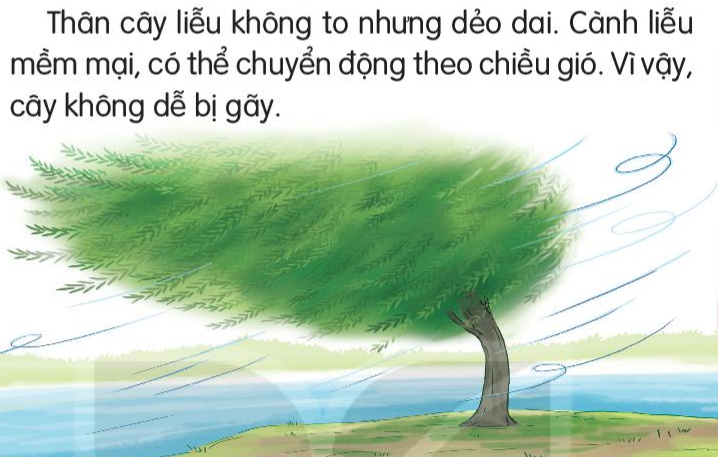 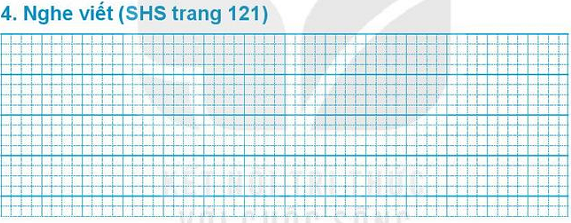 Thân cây liễu không to nhưng dẻo dai. Cành
liễu mềm mại, có thể chuyển động theo chiều gió.
Vì vây, cây không dễ bị gãy.
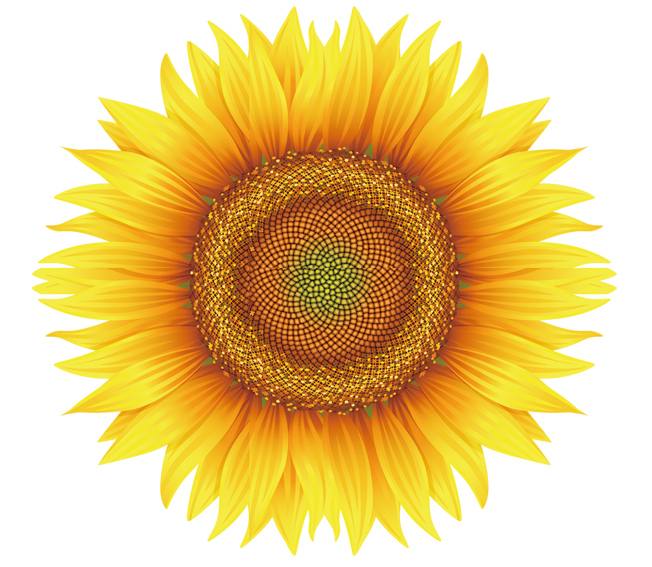 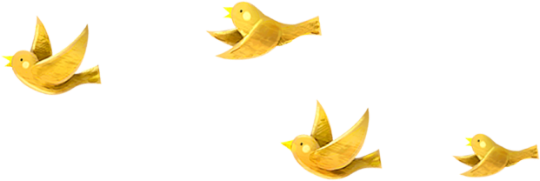 8
Chọn từ ngữ
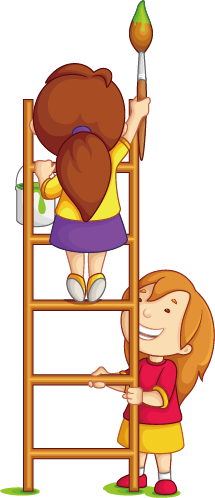 Chọn chữ phù hợp thay cho bông hoa
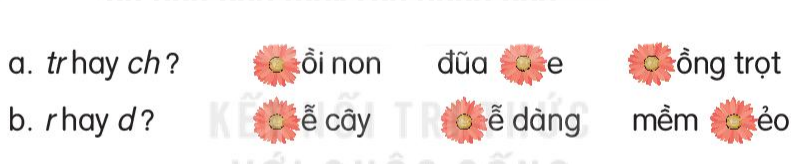 chồi non
trồng trọt
đũa tre
rễ cây
dễ dàng
mềm dẻo
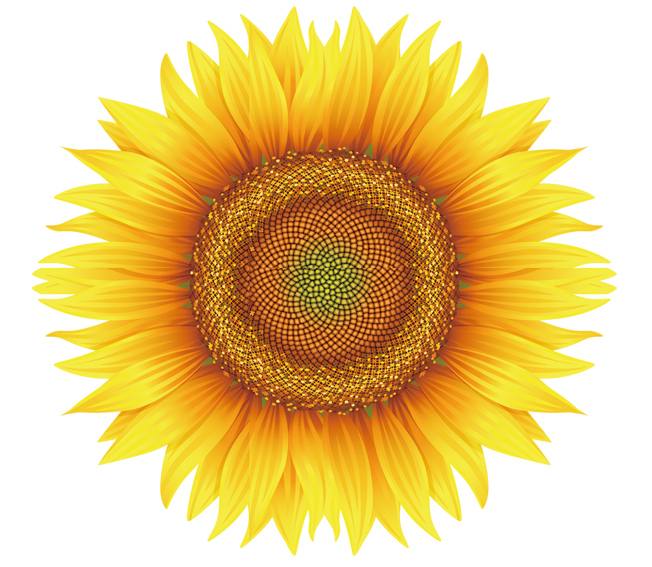 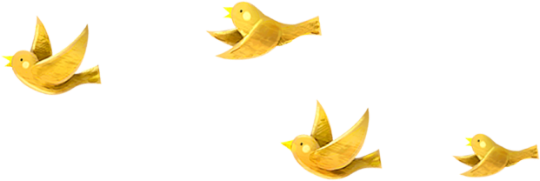 9
Đoán nhanh đoán đúng
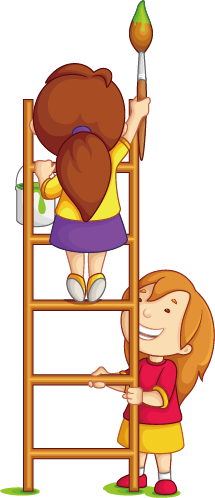 Em hãy đoán tên các loài cây sau đây:
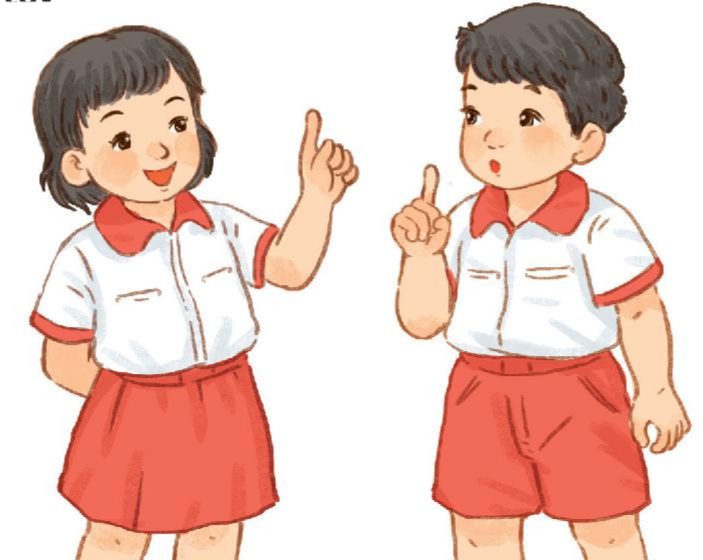 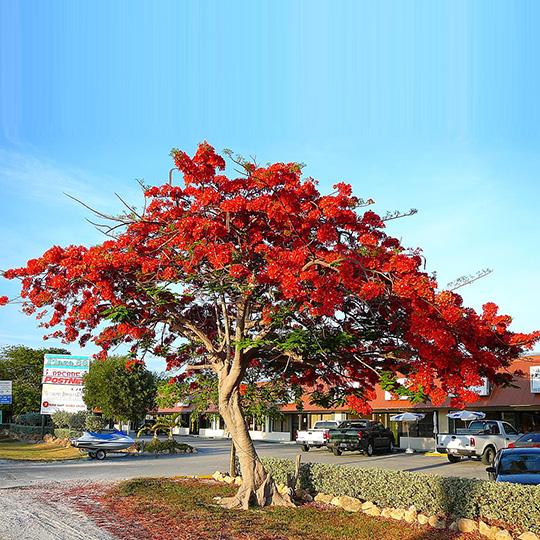 Câu 1:
Cây phượng
Cây gì tên có vần ương
Gọi học trò nhớ vang trường tiếng ve?
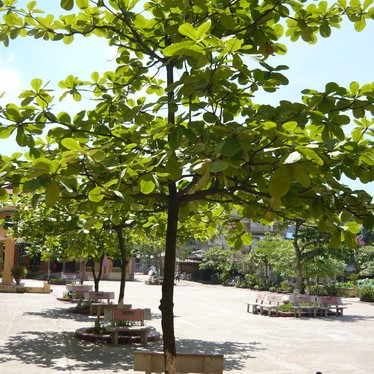 Câu 2:
Cây gì tên có vần ang
Hè xanh thu đỏ đông sang trơ cành
Tán xòe như chiếc ô xinh
Sân trường rợp bóng chúng mình vui chơi?
Cây bàng
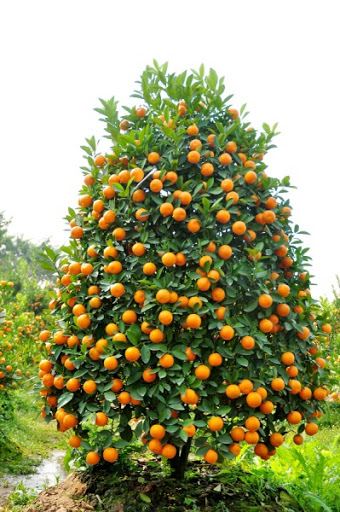 Câu 3:
Cây gì lá nhỏ
Quả nó xinh xinh
Vàng tươi trĩu cành
Bày trong ngày tết?
Cây quất
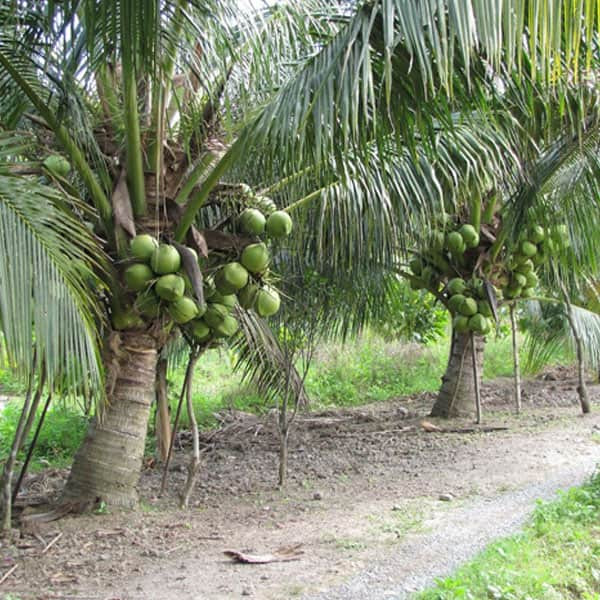 Câu 4:
Cây gì thân cao
Lá thưa răng lược
Ai đem nước ngọt 
Đựng đầy quả xanh?
Cây dừa
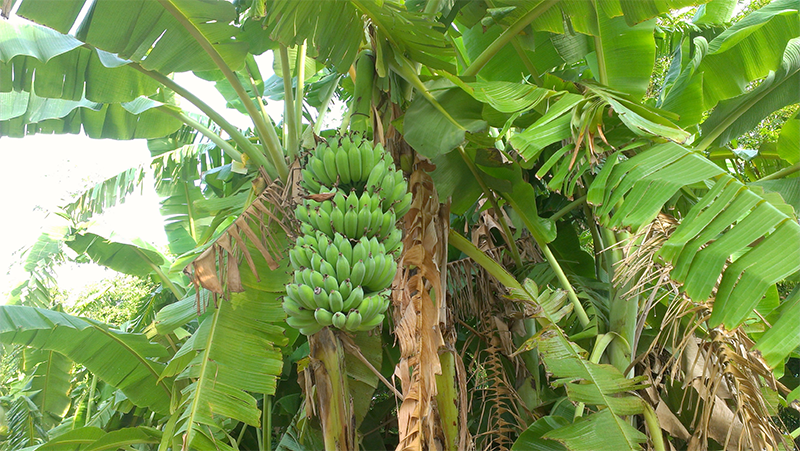 Câu 5:
Cây gì thân nhẵn, lá xanh
Có buồng quả chín, ngọt lành thơm?
Cây chuối
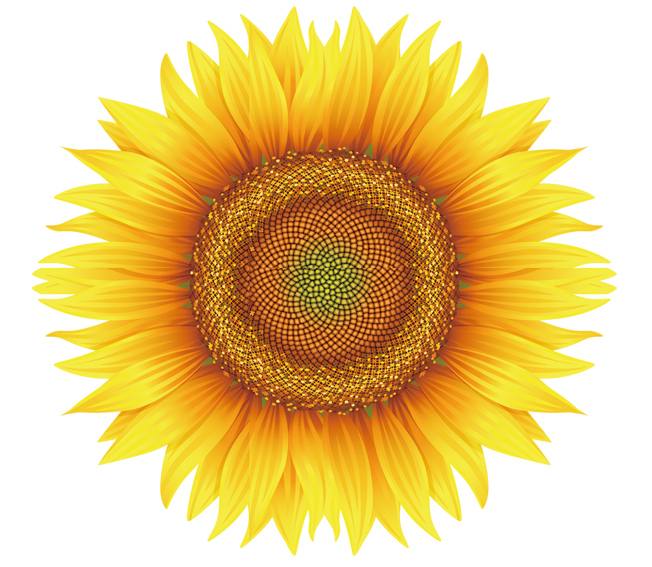 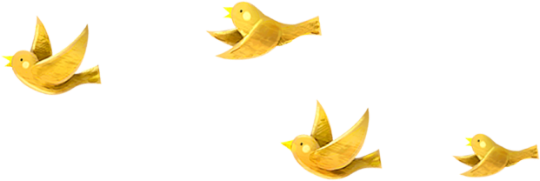 10
Củng cố
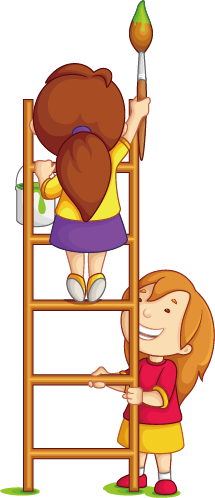 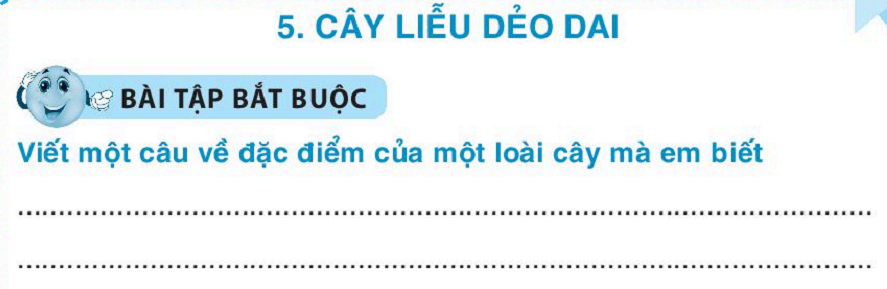 Cây phượng hoa nở đỏ rực rỡ
Cây bàng xòe tán là che mát một khoảng sân trường..,
X
δΞ hǌ
bŎ
thành
Cây liễu không ngừng lắc lư.
Cây non.
thân liễu.
dễ trồng.
HΞ phượng.
HΞ cúc.
HΞ sen.
Cây liễu mềm mại.